HL Equilibrium
If equilibrium has not been reached, the ratio of concentrations of products and reactants will be different than the K value. This is Q. 

When Q < K, forward reaction favored, as reaction mixture contains more reactants

When Q > K, reverse reaction favored, as reaction mixture contains more products

Q= K = system at equilibrium
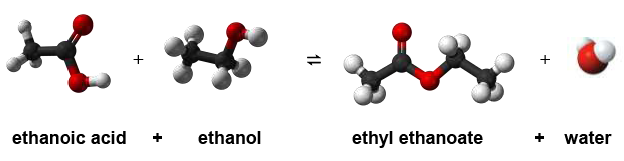 HL Equilibrium
It is necessary to quantify the equilibrium position at a given temperature
Use of the ICE method
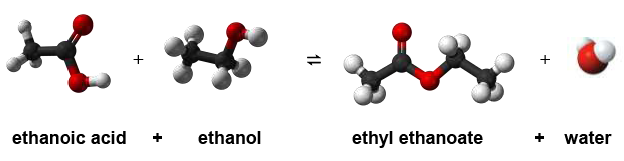 HL Equilibrium
G describes the spontaneity and temperature dependence of a reaction

At equilibrium K = 1 , ∆G = 0

When products are favored, K > 1, ∆G is negative

When reactants are favored, K< 1, ∆G is positive
As the reaction proceeds, free energy changes
∆G = RTln K 
Is in the data booklet
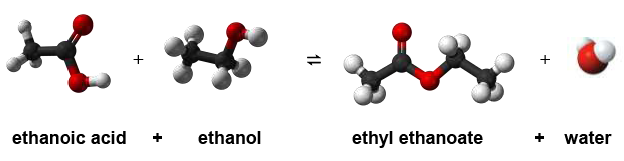